Урок 29
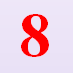 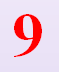 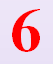 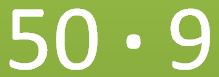 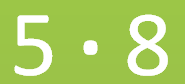 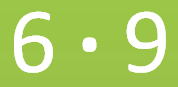 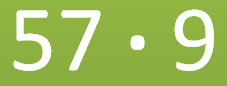 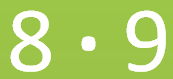 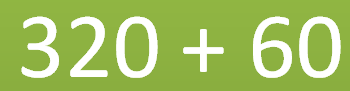 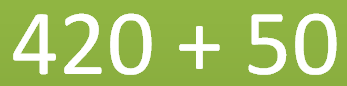 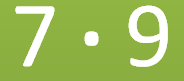 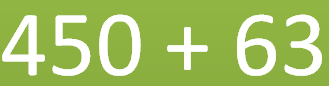 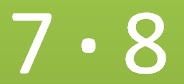 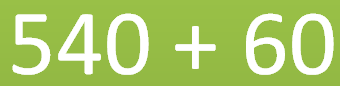 Используя рисунок, составьте и найдите значение выражения.
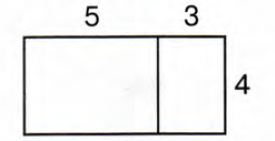 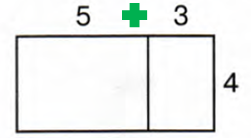 4
S = 

I  способ                                          II способ
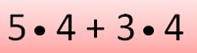 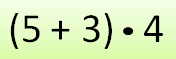 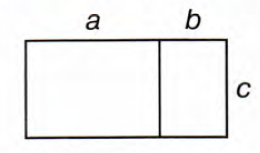 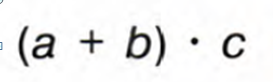 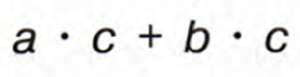 =
23 ∙ 6 =
138
(20 + 3) ∙ 6 =
20 ∙ 6 + 3 ∙ 6 =
23 ∙ 6 =
(20 + 3) ∙ 6 =
20 ∙ 6 + 3 ∙ 6 =
138
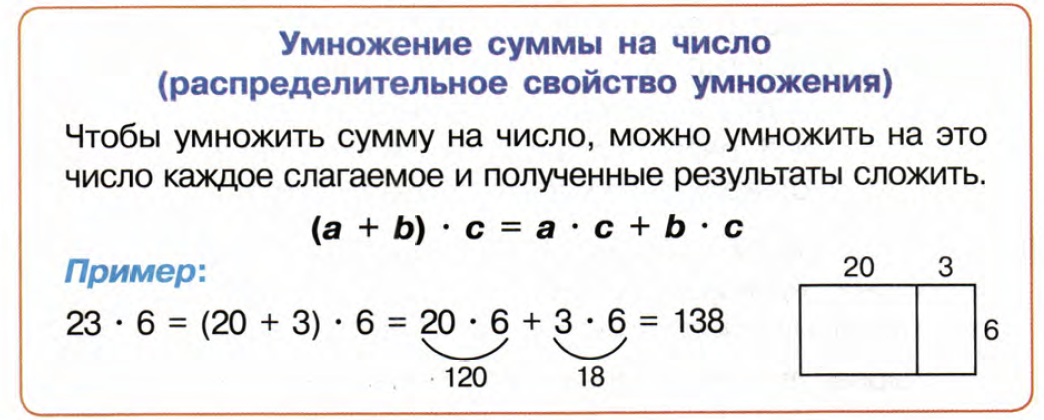 У. стр. 73 № 2
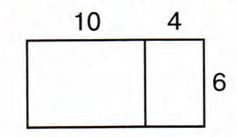 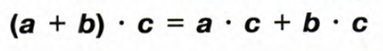 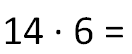 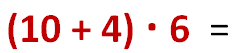 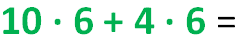 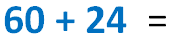 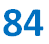 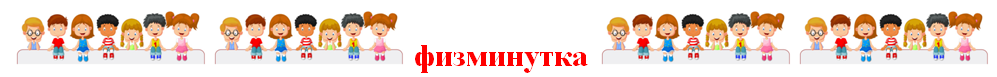 У. стр. 73 № 2
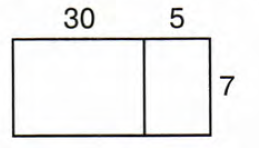 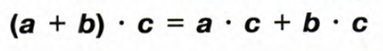 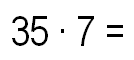 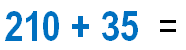 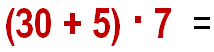 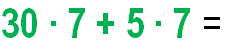 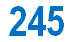 У. стр. 73 № 2
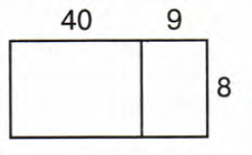 49 ∙ 8 =
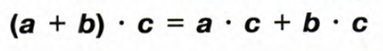 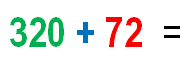 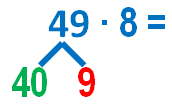 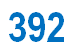 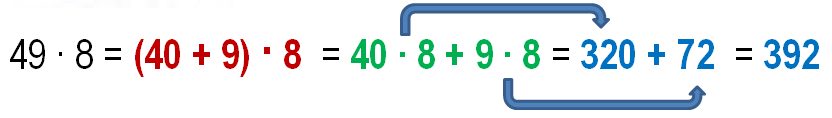 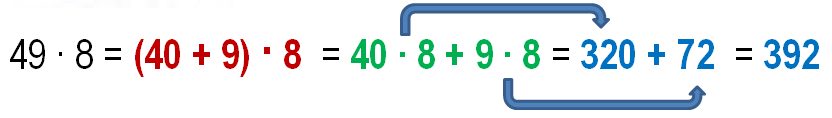 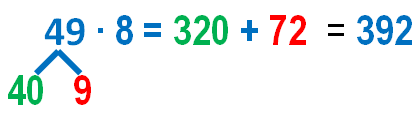 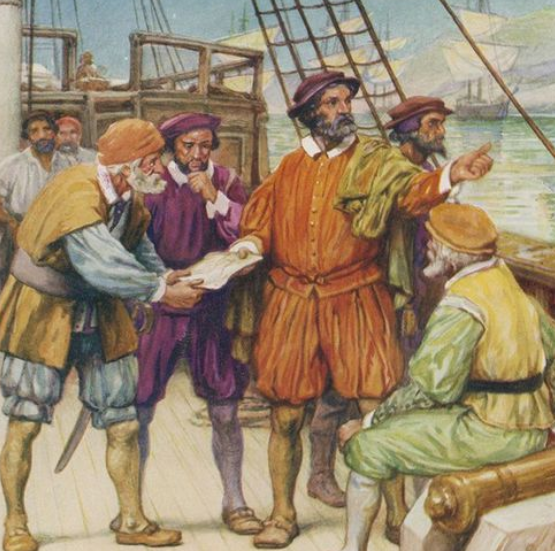 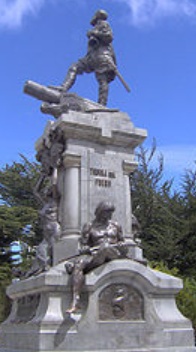 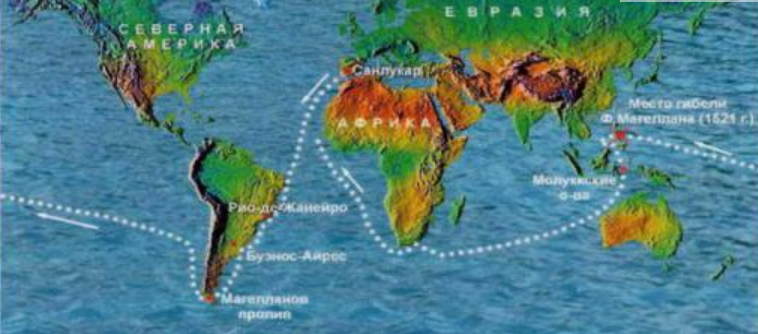 Магеллан
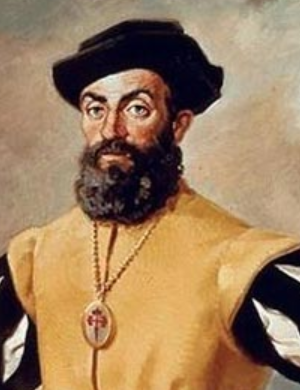 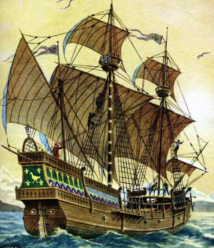 У. стр. 74 № 3
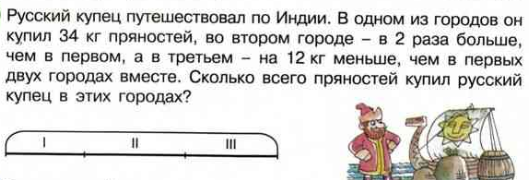 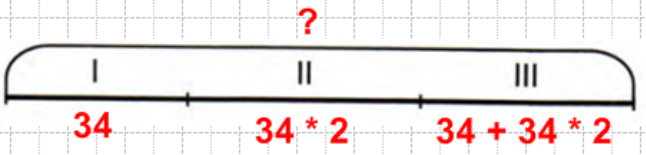 34 ∙ 2=68 (кг) - пряностей купил купец во II городе.
34 + 68 = 102 (кг) - пряностей купили в I и II городе.
102 – 12 = 90 (кг) - пряностей купили в III городе.
90 + 102 = 192 (кг) 
Ответ: купец купил  192 кг пряностей.
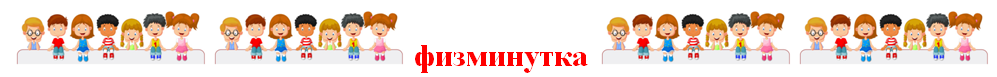 У. стр. 74 № 3
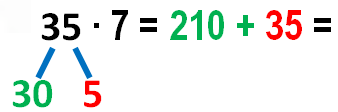 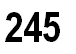 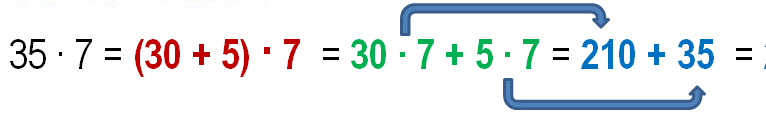 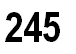 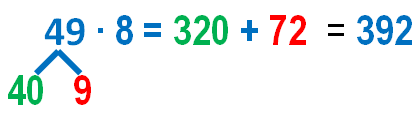 У. стр. 74 № 3
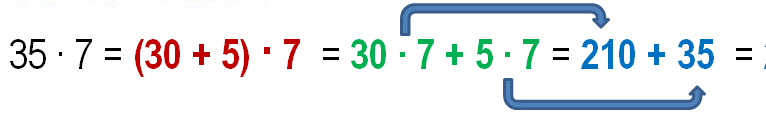 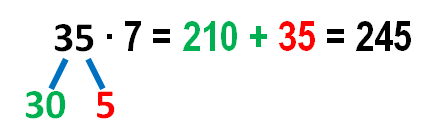 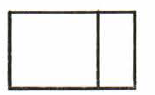 52 ∙ 9 =
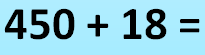 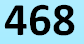 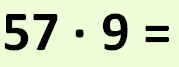 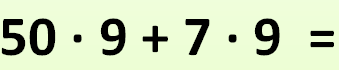 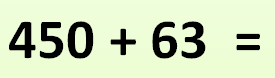 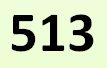 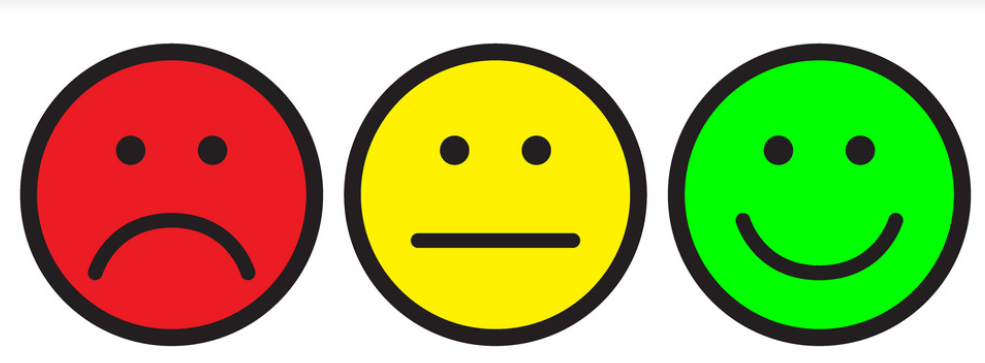 Домашнее задание
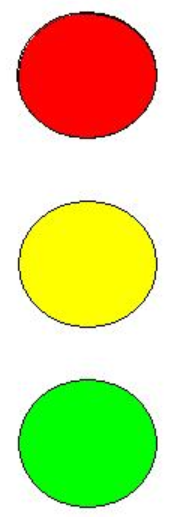 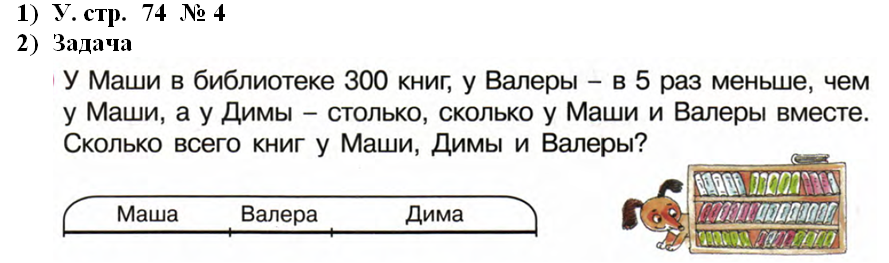 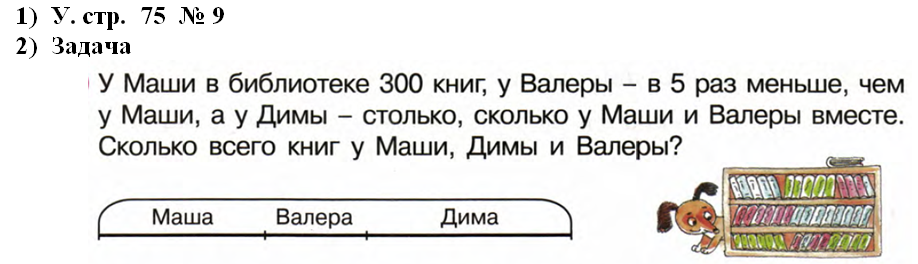 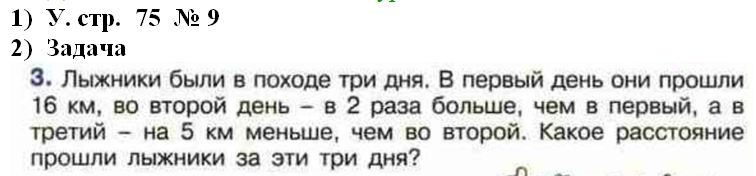 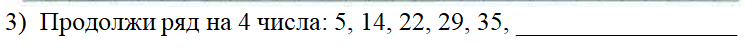